My Trip Around the World
Extended Learning Project 
Computer Science – Mr. Pense/room 213
By:
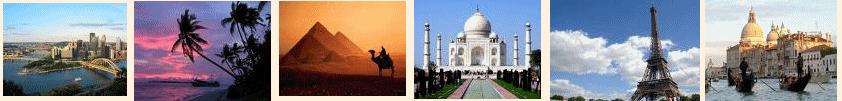 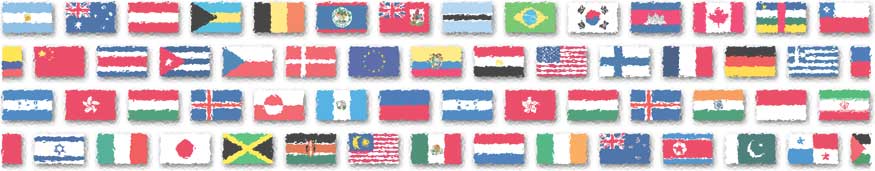 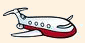 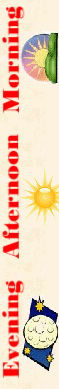 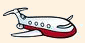 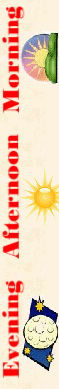 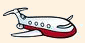 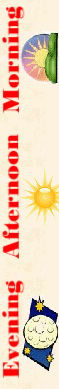 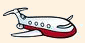 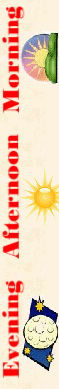 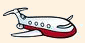 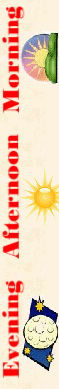 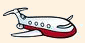 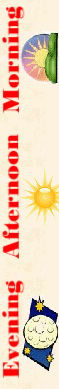 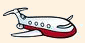 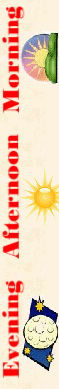 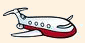 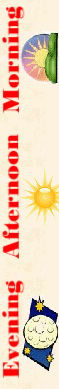 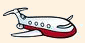 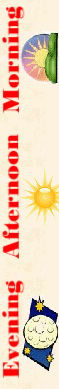 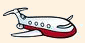 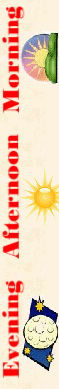